ГОУ НПО ПУ №31
Анисимова Т.В.
Технология 
поиска   работы
Этап второй
Гурьевск,
2010
19.09.2010
Основы эффективного поведения на рынке труда
1
Телефонные переговоры
На втором этапе можно осуществлять 
поисковые телефонные звонки 
или звонки «на удачу».
Цель: получить необходимую информацию о вакансии 
           и договориться о собеседовании.
Ценности и преимущества звонка по телефону:
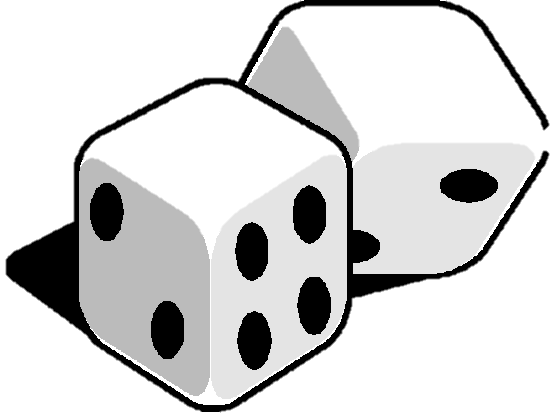 Вероятность  узнать о наличии так называемых «необъявленных вакансий»
19.09.2010
Основы эффективного поведения на рынке труда
2
Телефонные переговоры
Оперативность – хорошие вакансии «разбирают» как горячие пирожки
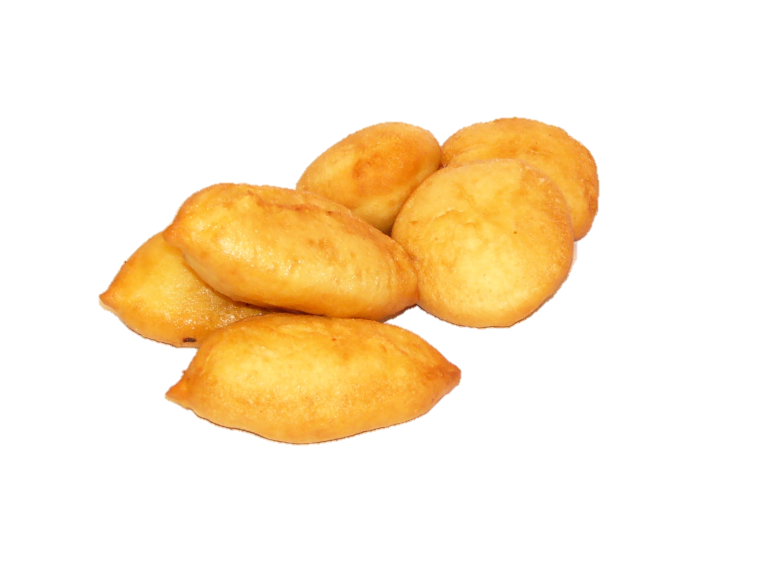 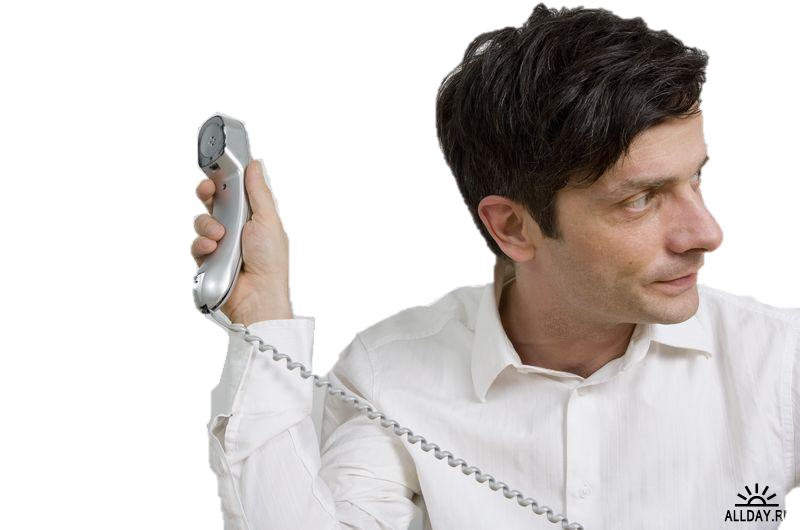 19.09.2010
Основы эффективного поведения на рынке труда
3
Телефонные переговоры
Экономия времени и средств
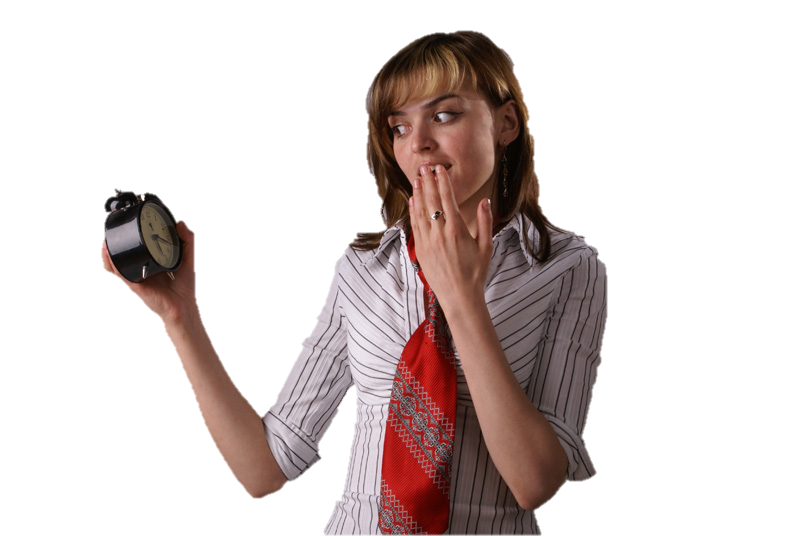 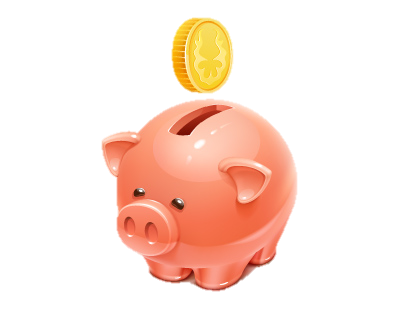 19.09.2010
Основы эффективного поведения на рынке труда
4
Телефонные переговоры
Инициатива 
(а значит и преимущество!) 
– в ваших руках
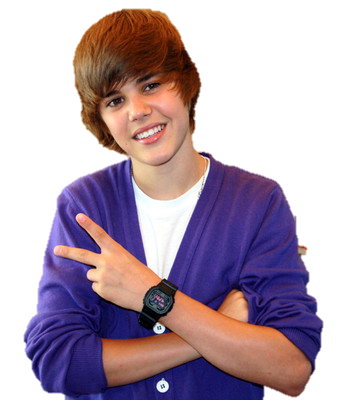 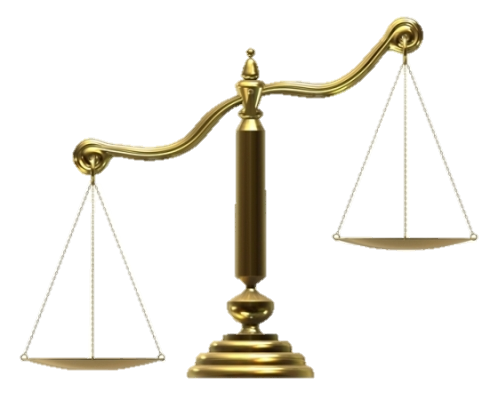 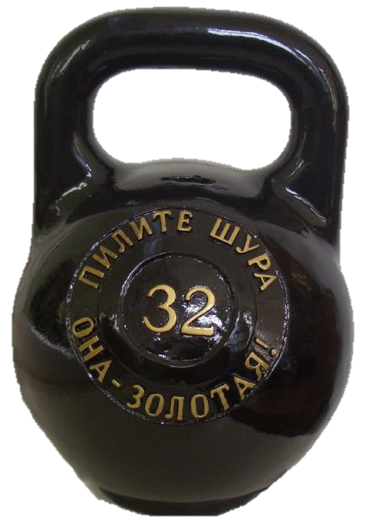 19.09.2010
Основы эффективного поведения на рынке труда
5
Телефонные переговоры
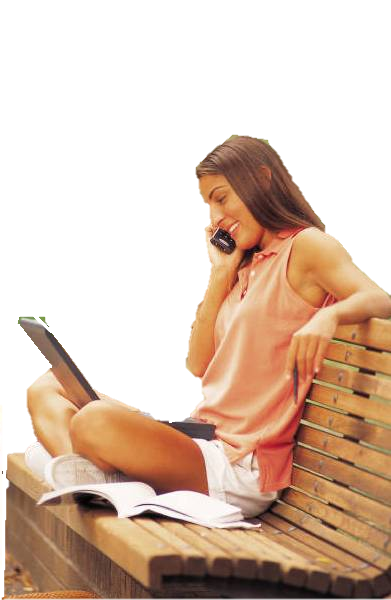 Комфортность – не надо думать,  куда сесть,  что делать с руками,  как поддержать контакт глаз
19.09.2010
Основы эффективного поведения на рынке труда
6
Телефонные переговоры
Контакты – с людьми,  которые могут дать ценный совет или «навести на след»
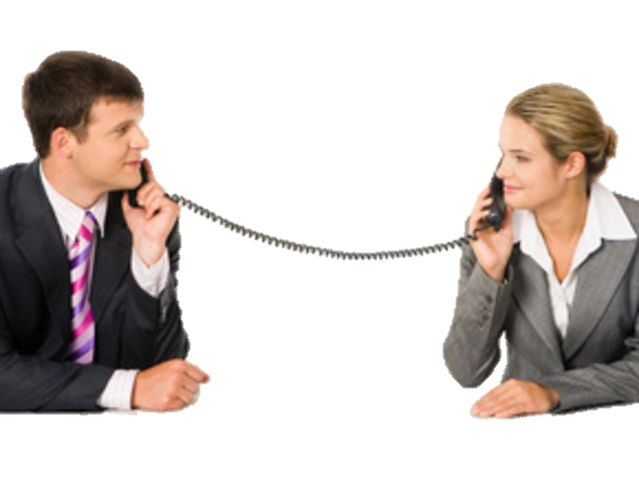 19.09.2010
Основы эффективного поведения на рынке труда
7
Возможные сценарии телефонных переговоров
Сценарий 1:
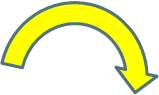 Этап 2
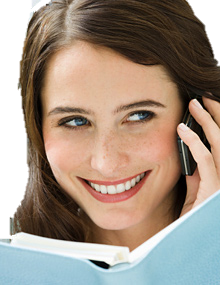 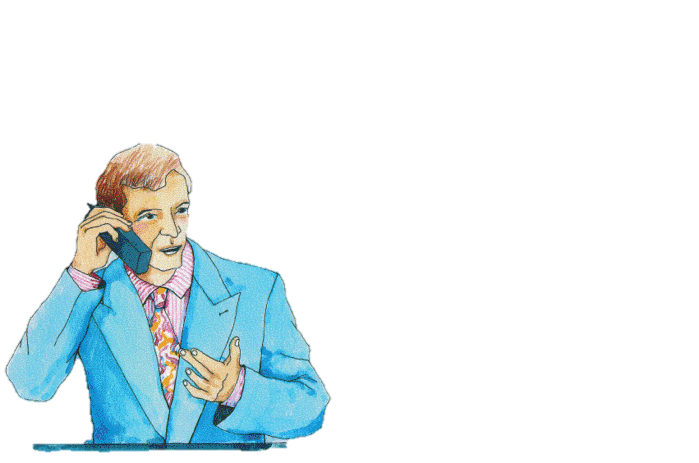 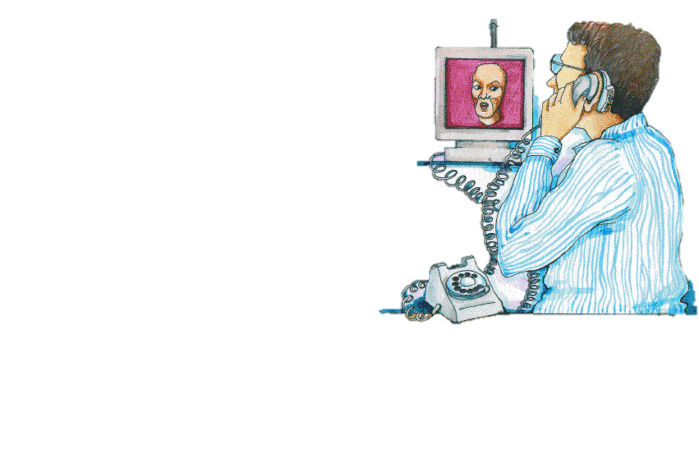 Этап 1
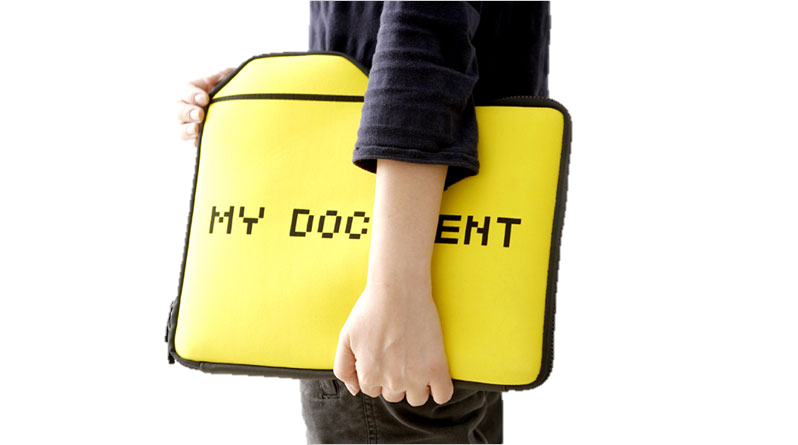 Проведение
«Я звоню»
Возможный результат:
Приглашение 
на 
собеседование
Подготовка
Отказ – место уже занято
19.09.2010
Основы эффективного поведения на рынке труда
8
Возможные сценарии телефонных переговоров
Сценарий 2:
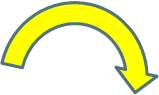 Этап 2
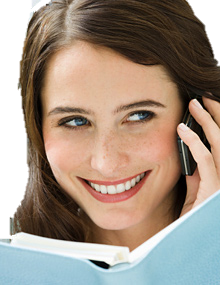 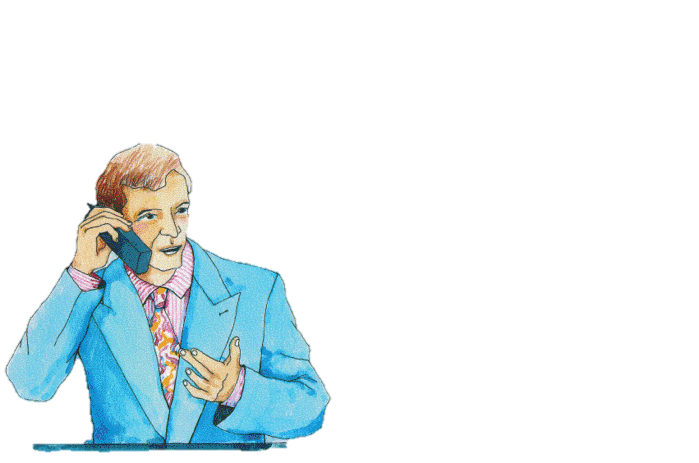 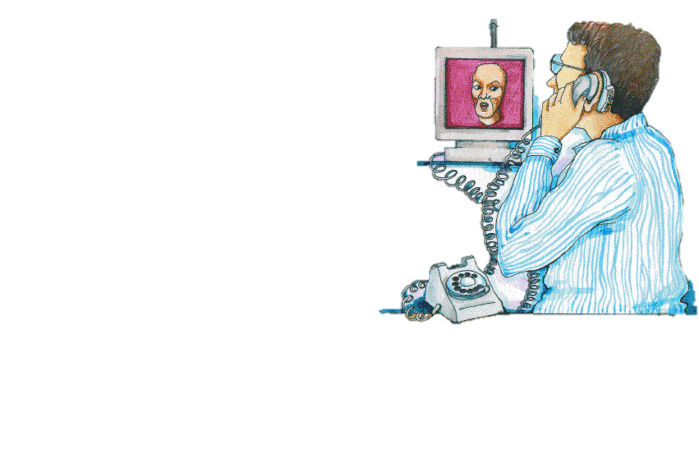 Этап 1
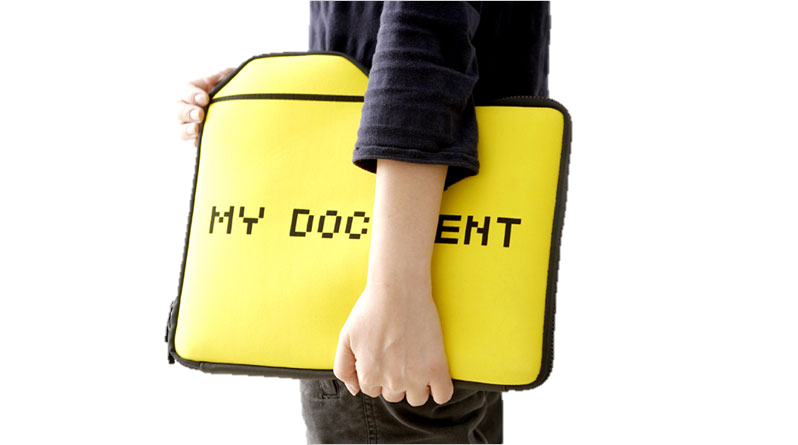 Проведение
«Мне звонят»
Результат:
Подготовка
Приглашение 
на 
собеседование
19.09.2010
Основы эффективного поведения на рынке труда
9
Правила подготовки к телефонному интервью
Сценарий 1:
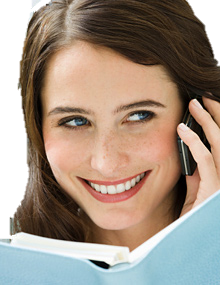 проанализируйте свой голос (например, запишите на телефон);
отработайте фразу приветствия;
подготовьте ручку, бумагу, резюме, документы об образовании;
разузнайте заранее информацию о работодателе;
«Я звоню»
19.09.2010
Основы эффективного поведения на рынке труда
10
Правила подготовки к телефонному интервью
подготовьте письменную заготовку из 2-3 главных вопросов к работодателю (о должностных обязанностях, графике работы); 
подготовьте письменную заготовку о вашем профессиональном опыте на производственной практике (предприятие, должность, период работы, выполняемые функции).
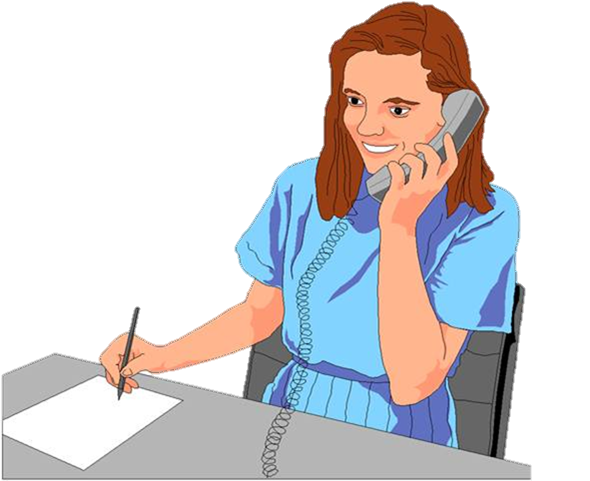 19.09.2010
Основы эффективного поведения на рынке труда
11
Правила подготовки к телефонному интервью
будьте готовы  ответить на вопросы работодателя, для этого всегда «под рукой» должно быть ваше резюме.
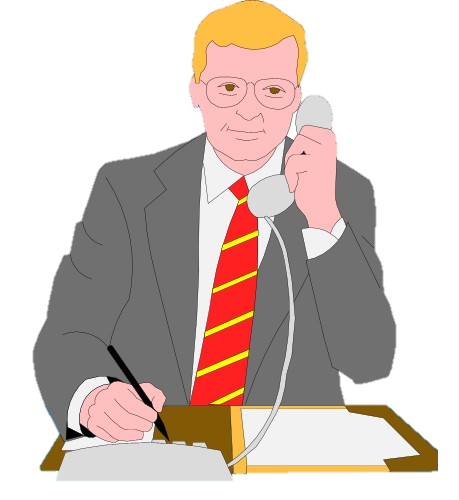 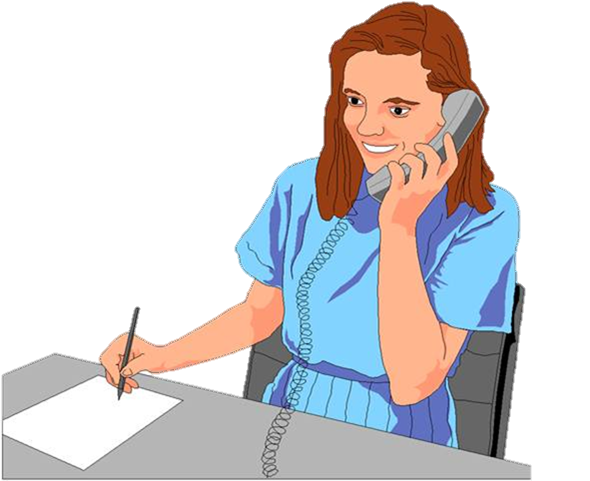 19.09.2010
Основы эффективного поведения на рынке труда
12
Правила подготовки к телефонному интервью
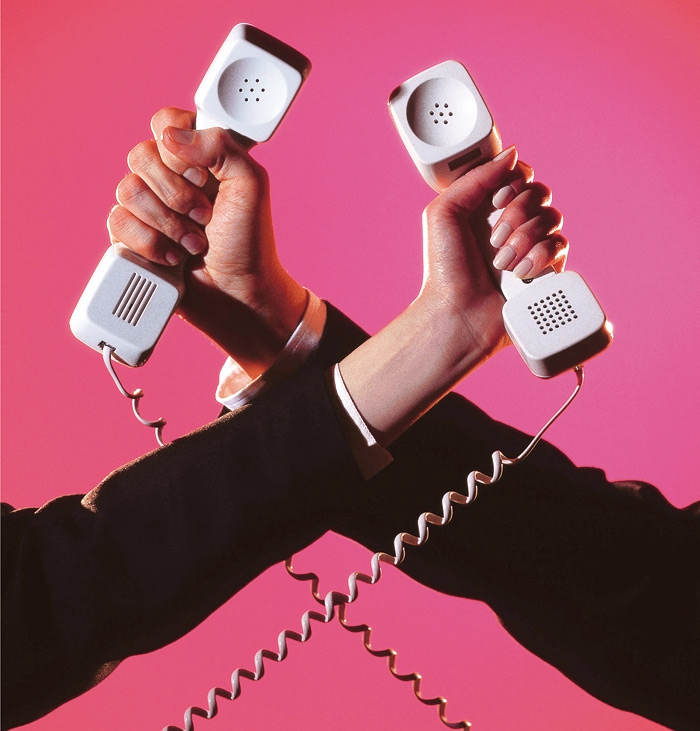 Помните! 
Разговаривайте только с компетентным лицом!
Ваша главная задача – произвести благоприятное впечатление!
    Ваша главная цель –
добиться приглашения на собеседование!
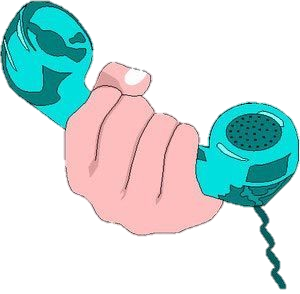 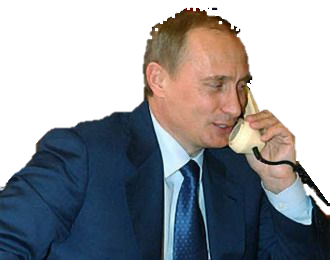 19.09.2010
Основы эффективного поведения на рынке труда
13
Правила подготовки к телефонному интервью
Сценарий 2:
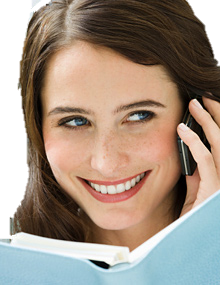 попросите  вам перезвонить, если категорически не готовы к контакту (нет возможности записать информацию, нет «под рукой» резюме);
попросите время для подготовки к записи информации;
запишите информацию о работодателе и вакансии (Ф.И.О. должностного лица, занимающегося поиском и отбором персонала, название предприятия, название вакансии);
«Мне звонят»
19.09.2010
Основы эффективного поведения на рынке труда
14
Правила подготовки к телефонному интервью
задайте 2-3 вопроса (о должностных обязанностях, графике работы, месторасположении, о стартовой зарплате);
будьте готовы  ответить на вопросы работодателя, для этого всегда «под рукой» должно быть ваше резюме.
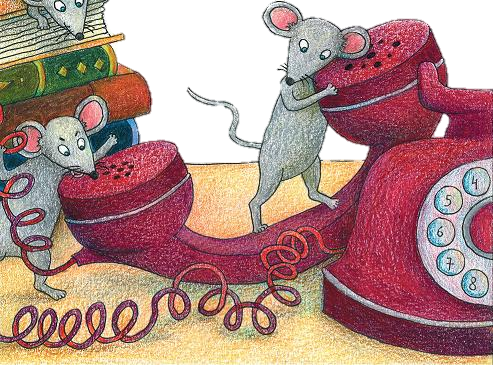 19.09.2010
Основы эффективного поведения на рынке труда
15
Форма индивидуального плана поиска работы по телефонному звонку:
Возьмите себе за правило 
записывать  в блокнот следующее:
1. Дата звонка (не менее 10 поисковых телефонных звонков или звонков по заявленным вакансиям в неделю);
2. Контактный телефон, должностное лицо;
3. Название предприятия, месторасположение; 
4. Название вакансии;
5. Стартовая зарплата;
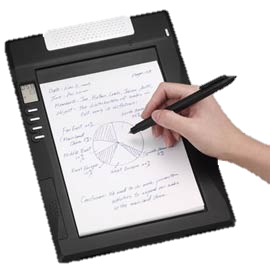 19.09.2010
Основы эффективного поведения на рынке труда
16
Форма индивидуального плана поиска работы по телефонному звонку:
6. Результат телефонного звонка: 
    а) отправлено резюме, дата отправки;
    б) получено/ не получено приглашение на собеседование, дата собеседования;
7. Результат собеседования:
    а) получено согласие на трудоустройство, дата;
    б) получен отказ в трудоустройстве, дата;
8. Анализ контакта: почему не удалось получить приглашение на собеседование/ согласие на трудоустройство.
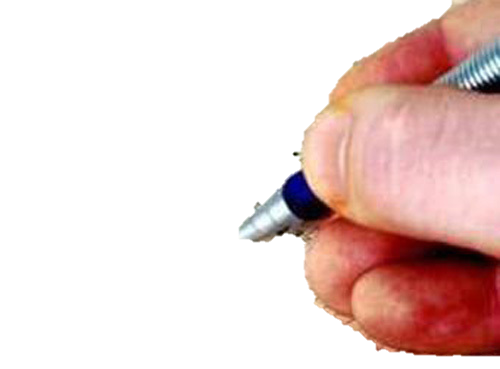 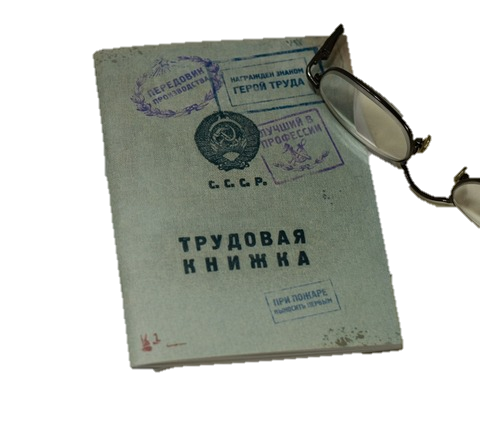 19.09.2010
Основы эффективного поведения на рынке труда
17
Спасибо 
за внимание!
19.09.2010
Основы эффективного поведения на рынке труда
18